The Policy, Loss Mitigation& Business Recovery
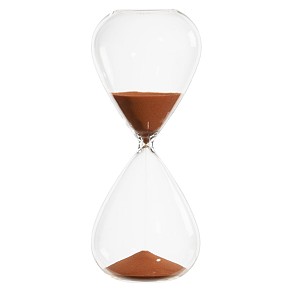 Angus Tucker
March 2016
1
Introduction
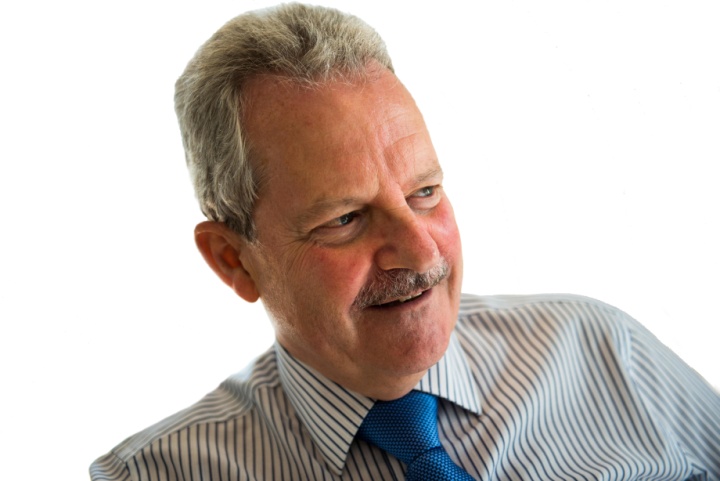 An introduction from 

Angus Tucker

Managing Director
Lorega Solutions
2
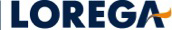 Order of Events
Structural and technical issues relating to the business interruption cover.
Loss Mitigation 
Specific Examples 
Questions and feed back
3
Policy Cover
Policy intentions
Basic Components of the BI cover
Policy extensions / exposures
4
Intention & Aims
To provide financial support for the business following a loss
To fund loss mitigation and catastrophe plans 
To provide continued cash flow for the business
To enable the business to demonstrate internally / externally that they are still functional.
5
Policy Components
Setting the Sum Insured
Agreeing an appropriate Period of Indemnity
Declaration Linked / Average
Inception / Renewal issues
6
Sums Insured
Gross Revenue / Gross Profit
Setting the correct sum insured
Asking the right questions
Matching the sum insured with the policy definition
Thinking 24 months ahead – Why?
Proportional increases for extended indemnity periods
7
Length of Indemnity Period?
Customer base
Lead times for reinstatement
Vulnerability of the Insured business sector
Restrictions on loss mitigation / relocation
Seasonality
8
Declaration Linked / Average
Declaration linked has no average
Provides limit of 133% of Sum Insured
Requires close annual review 
Premium  rebate if over insured
Average does not allow any flexibility
9
Policy Extensions
Additional increase costs cover (AICWE)
Denial of Access
Customer extension
Supplier extension
Failure of Utilities
Infectious Diseases etc
10
Business Interruption/Rent
Occasions when these need aligning
Buildings insured for other interests (Directors pension fund, landlord)
Formal lease including cessation of rent clause 
Rent cover exposure
11
3. Mitigating the loss
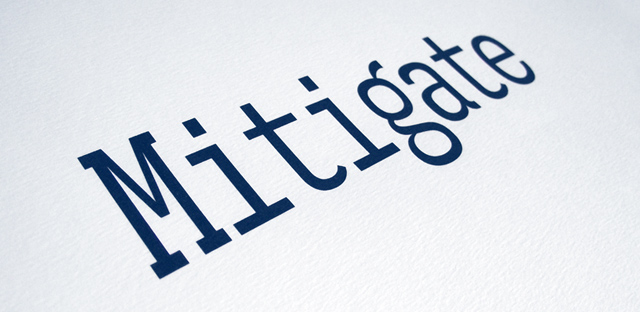 12
Things to be considered
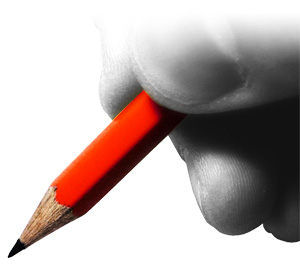 Property damage & impact on business
Effective use of Increased Costs
Business Recovery Focus
13
Early thoughts
Loss mitigation needs to start immediately
Is there a BCP?
Will the policy respond, if so when?
Effect on BI loss down the line
Act as though uninsured
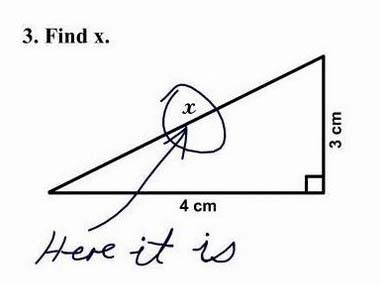 14
Premises
Extent of damage
Practicality / capacity of alternative sites
Owned or leased (term, break clauses)
Public Authority issues – planning, HSE, Environmental
Alternative premises – permanent or temporary?
15
Customers
Indentifying the customer base for the business
Key customer retention
Communications
Contractual arrangements
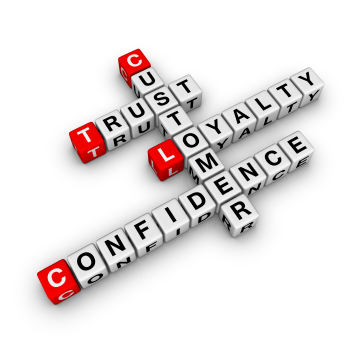 16
Production / Supply
Degree of disruption
Reinstatement lead-times
Temporary equipment
Sub contracting
Using other facilities
Buy in partially completed
Competition
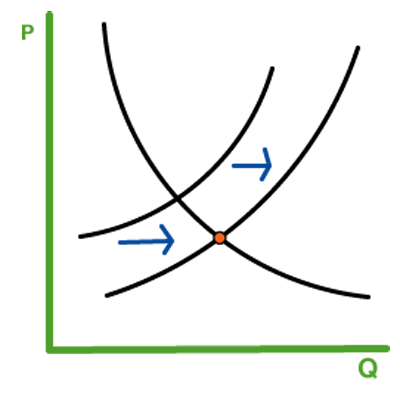 17
Stock
What is affected -finished goods,  work in progress, raw materials
Lead times
Buy back from customers
Air Freight options
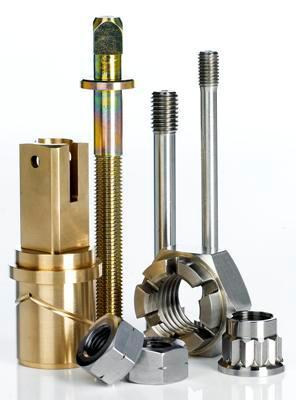 18
Suppliers
Communication is essential
Payment for historic and replacement stock
Can suppliers assist in recovery plan?
Can supplies be brought forward to fill a void?
Build supplies into the recovery plan
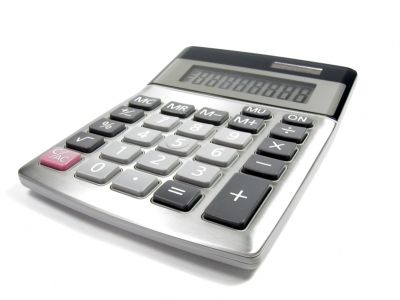 19
Cash flow
Priority for most policyholders
Why it is important at an early stage?
Benefits for both sides
Book review / interim payment meetings in advance
Support expenditure and agree benchmarks early
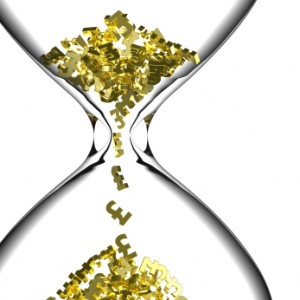 20
4. Case studies
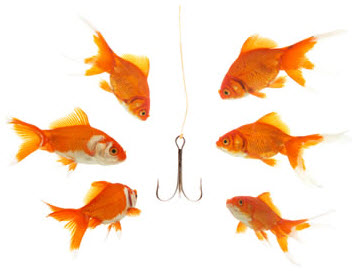 21
Case study 1 –  fire
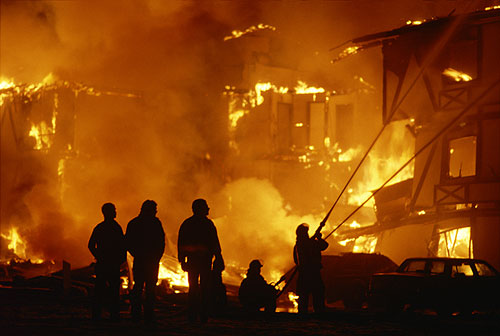 22
Summary of case
Prestigious West End Restaurant
Fire in extract duct
Kitchen destroyed
Restaurant extensive damage
Lower ground floor theme bar water and smoke damaged
23
Issues
Weekly GP -  £60,000
Time critical for reinstatement
Potential time for specification and tenders – 3 months minimum
Agreed project manager and specialist single contractor for repairs
Full transparency – detailed daywork logs
24
Issues
Complete strip out within 2 weeks
Immediate commencement of repair work
Fire occurred 30 July
Reopened 28 September
8 weeks – 
	ICW  costs circa £60,000
	BI saving £1m+
25
Case study 2 – commercial explosion
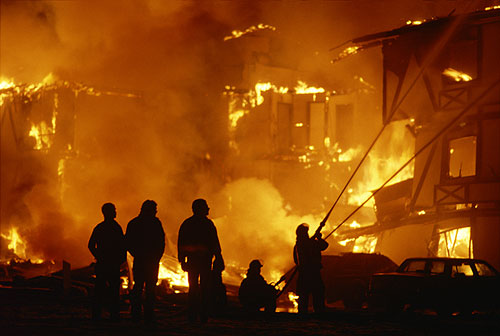 26
Summary of case
Printing machine retail
Leased premises corporate landlord
Location: Buncefield trading estate
Policy cover: machinery/contents,
Tenant’s improvements, business interruption.
Massive explosion of oil storage tanks
27
Issues
Extensive damage to office fit out and stock
Initial assessment of building was positive
After internal works completed landlord reassessed the building damage
Damage to buildings required business to vacate for 6 months
28
Issues
Landlord required vacation of building with one months notice
Mezzanine ceilings and partitions would have to be taken down and reinstated at tenant’s expense
No suitable alternative properties available locally
Move away from the area would have resulted in loss of staff and business
29
Case study 3 – laundry
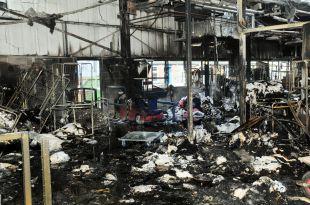 30
Summary of case
Main customers P&O Ferries, Hotels, The British Army
Own premises located outside Dover
Policy cover: machinery/contents, goods in trust, buildings, business interruption
Fire destroys entire premises
31
Issues
Planning concerns
Environmental issues
Retaining contracts with key customers
Lead time for replacement machinery
Period of interruption could  be up to 24 months
32
The Policy, Loss Mitigation & Business RecoveryQ&A
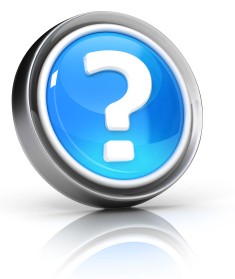 33